5 22 otj 0813 Foto stolh datert
av CMC Partners
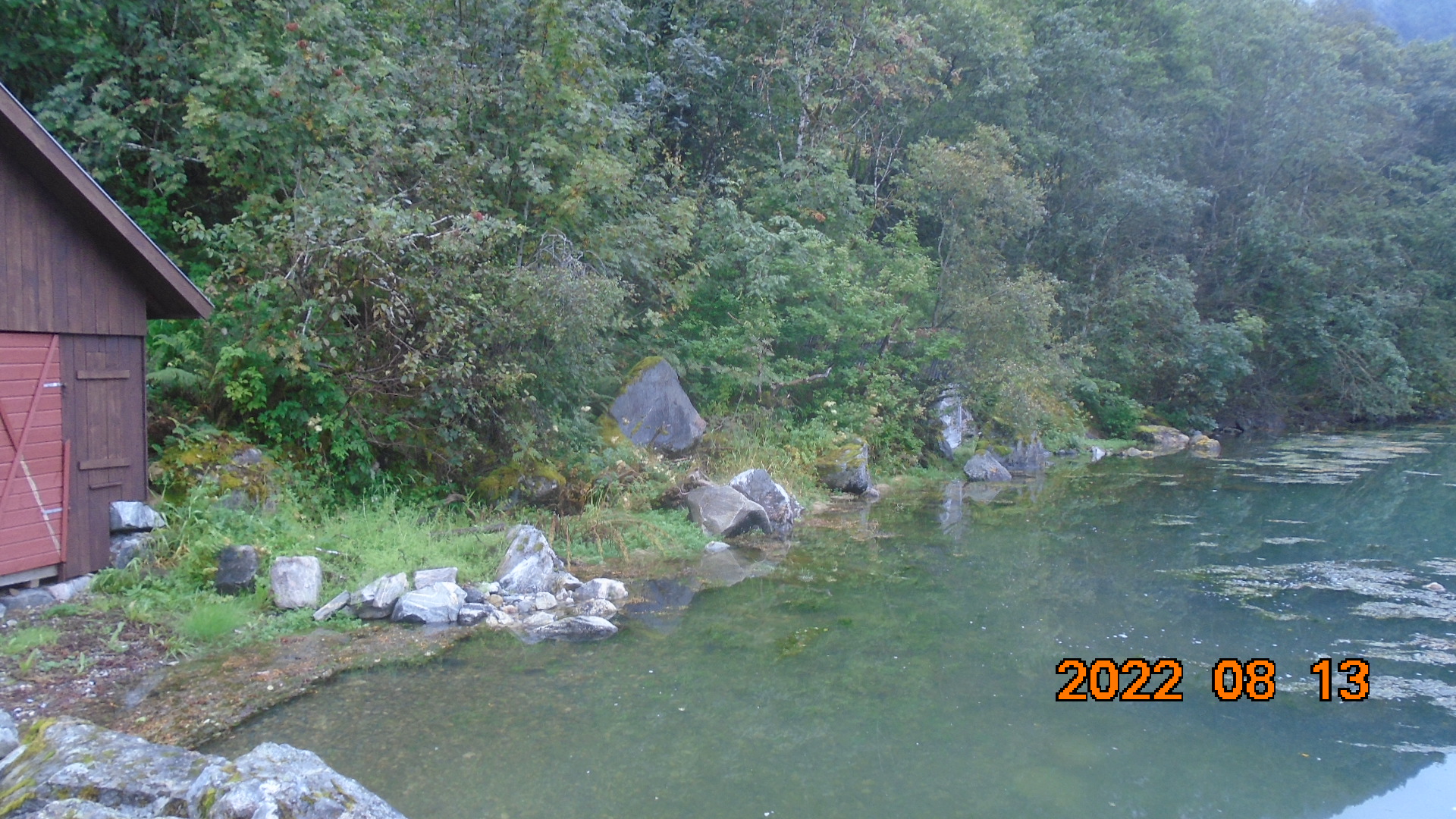 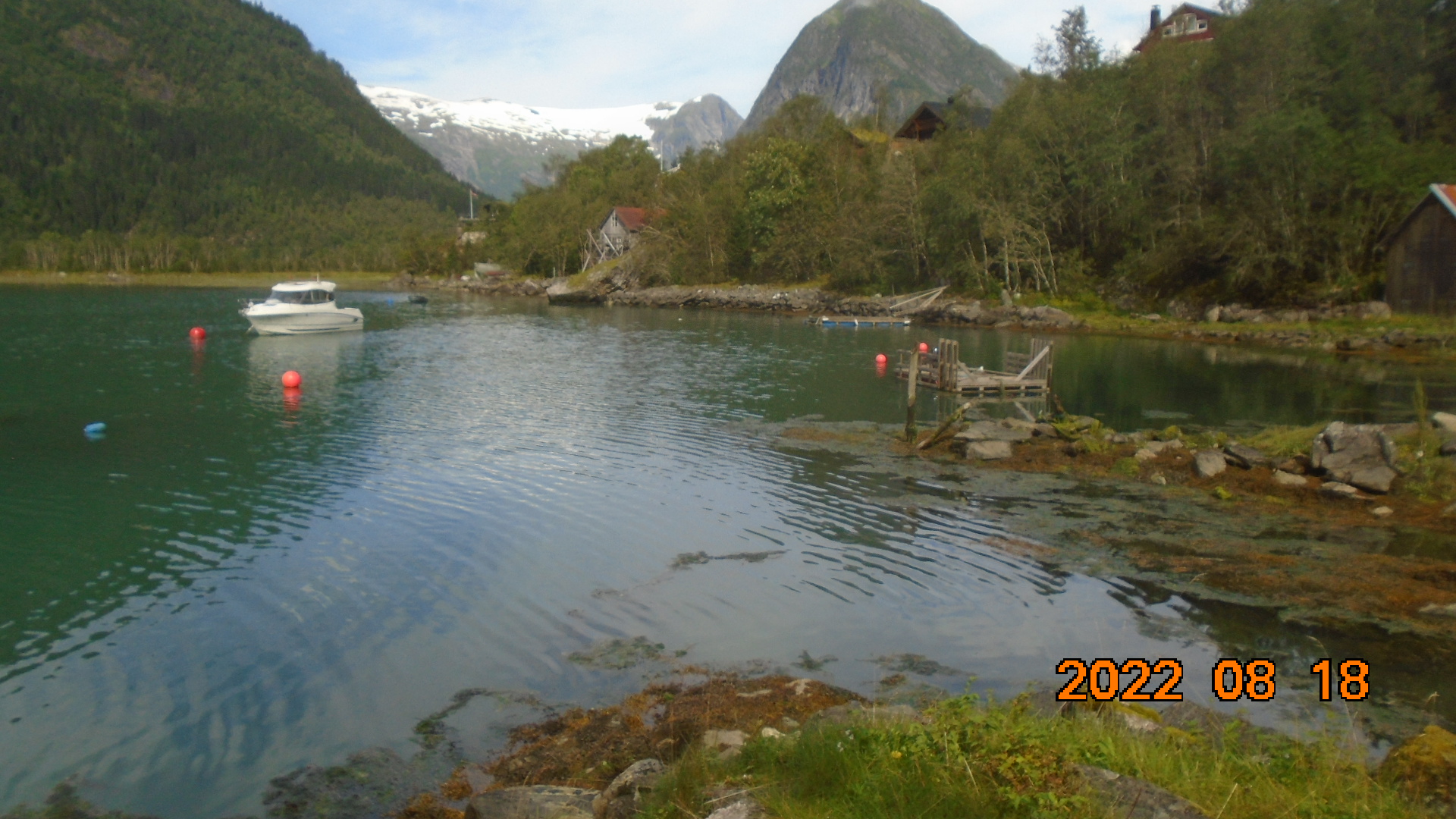 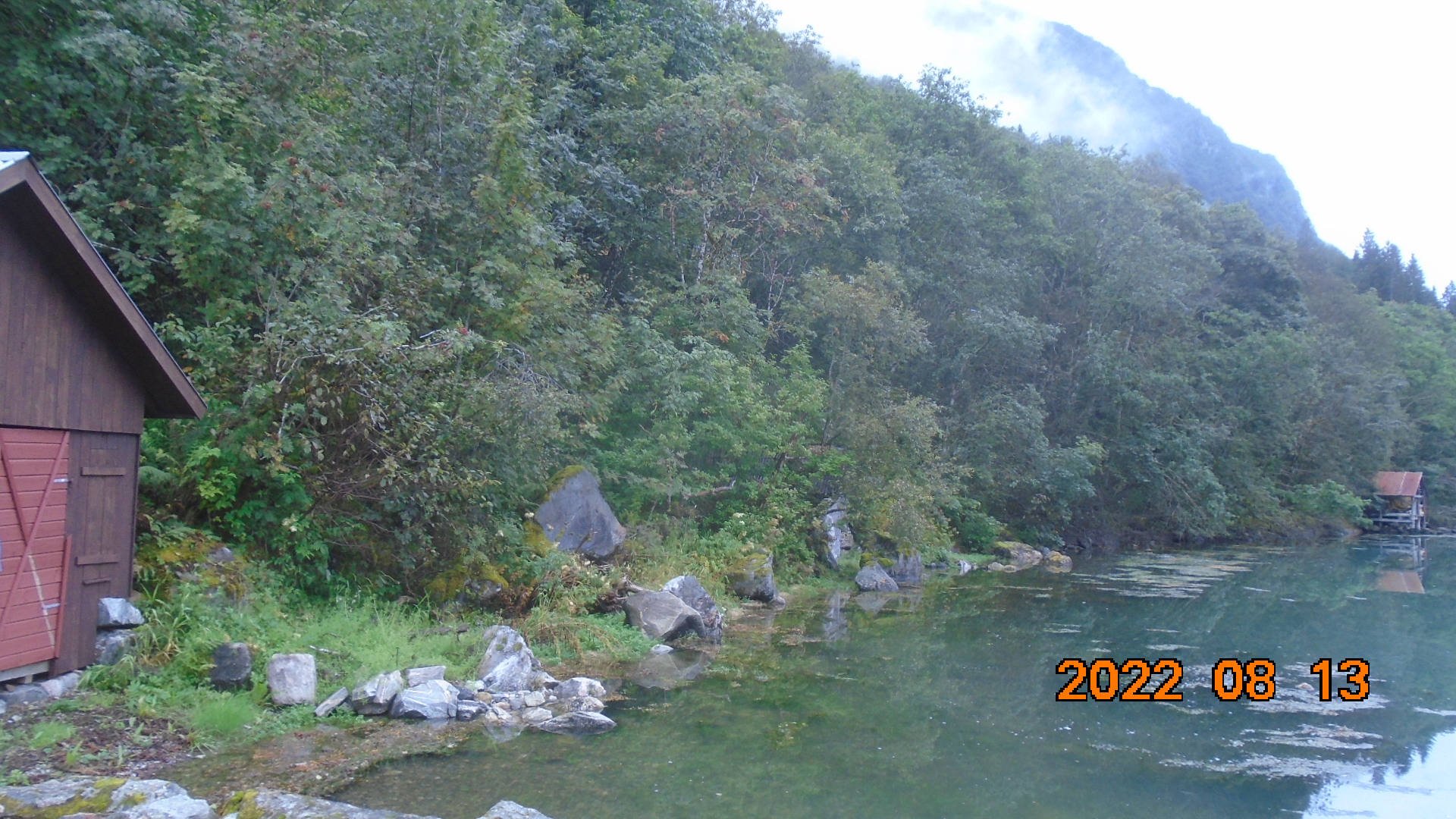 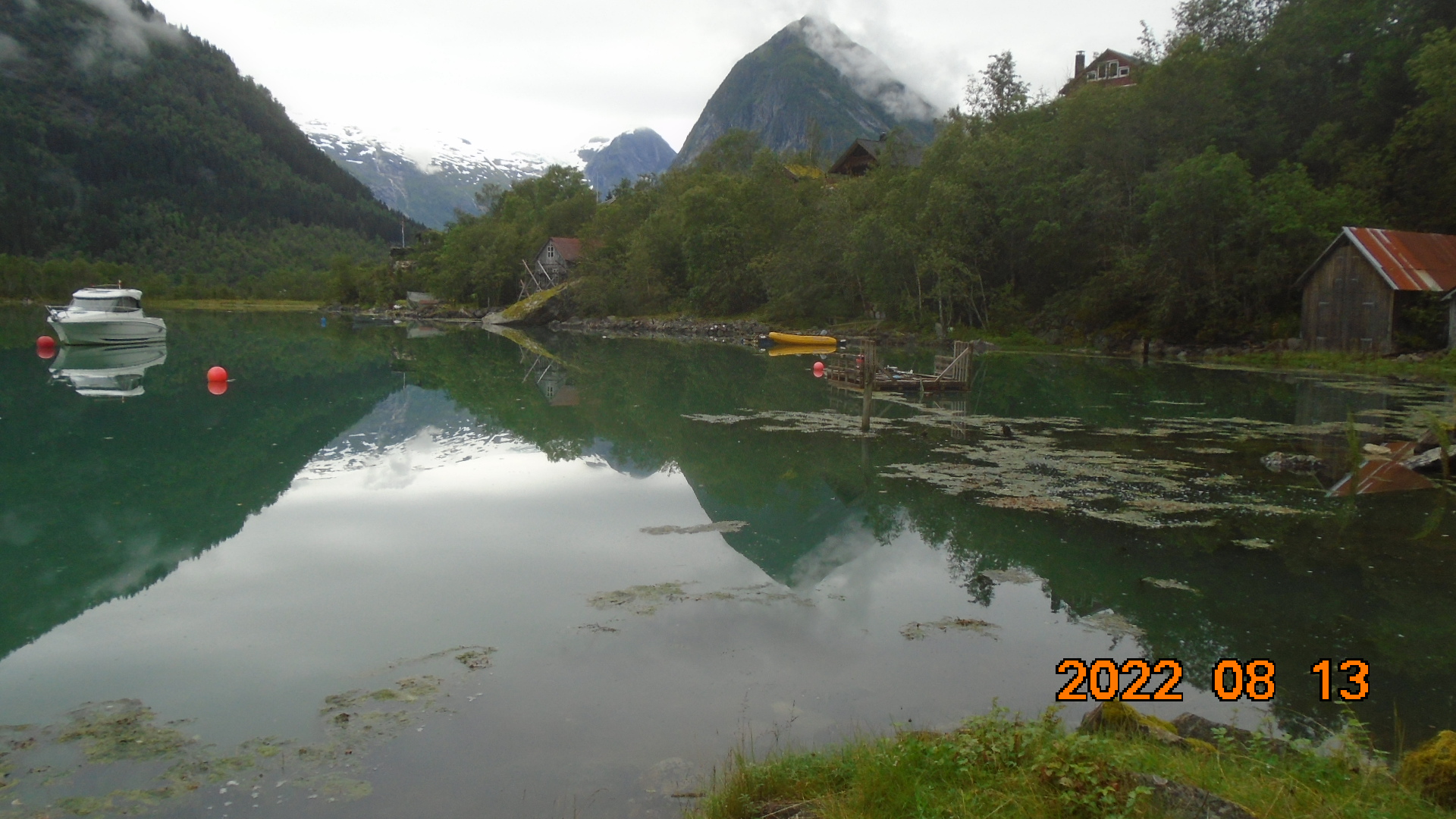 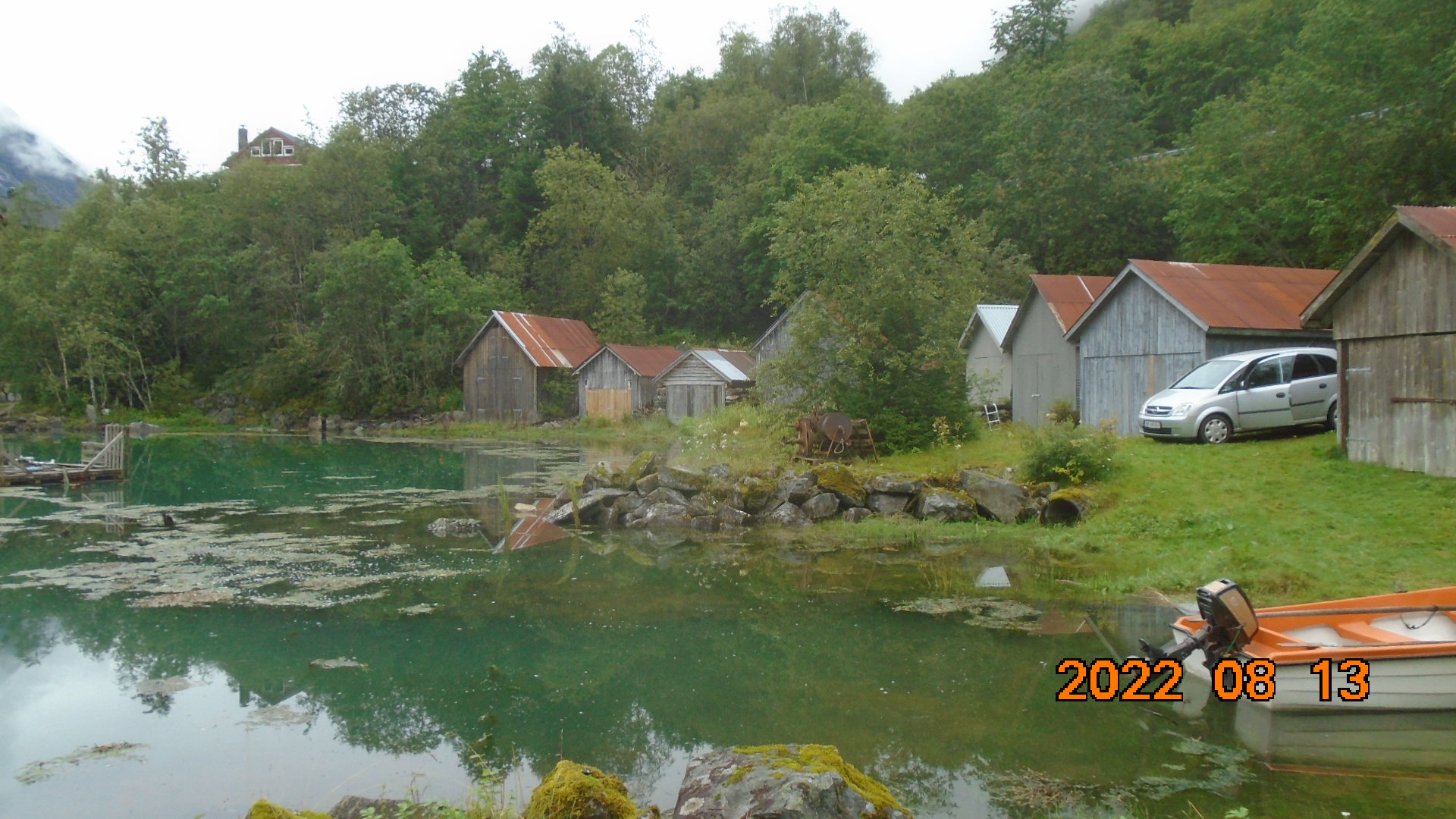 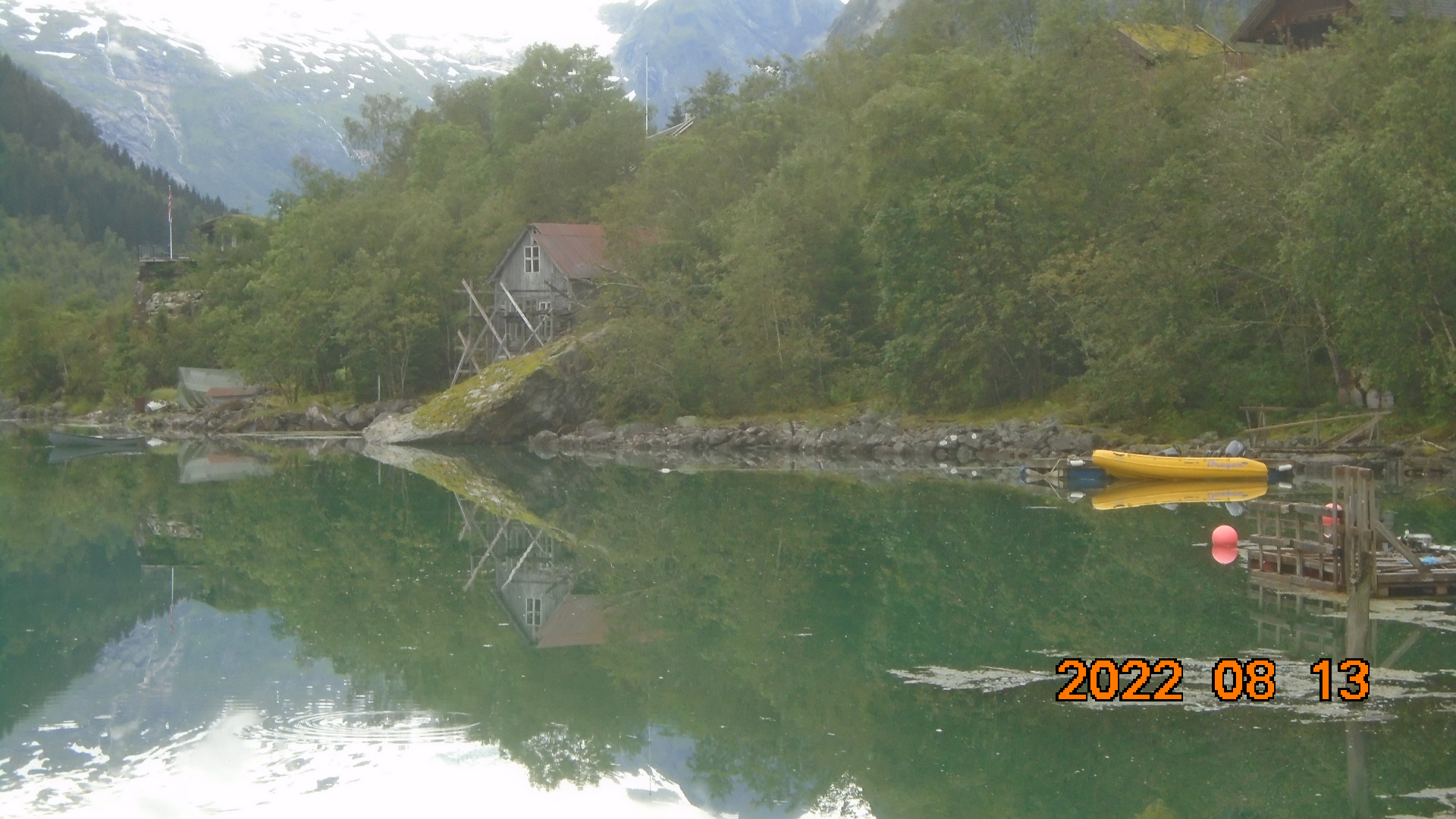 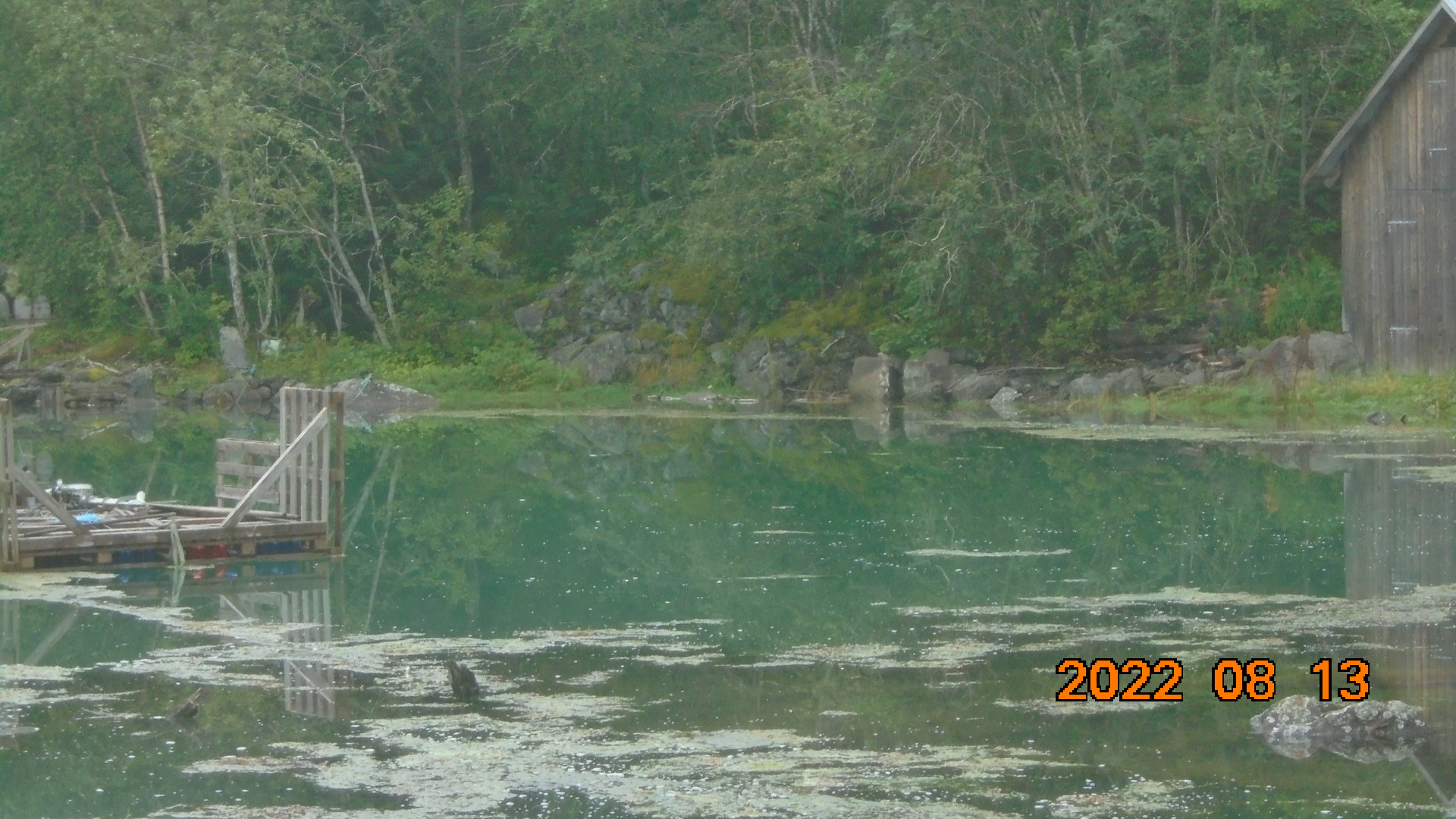 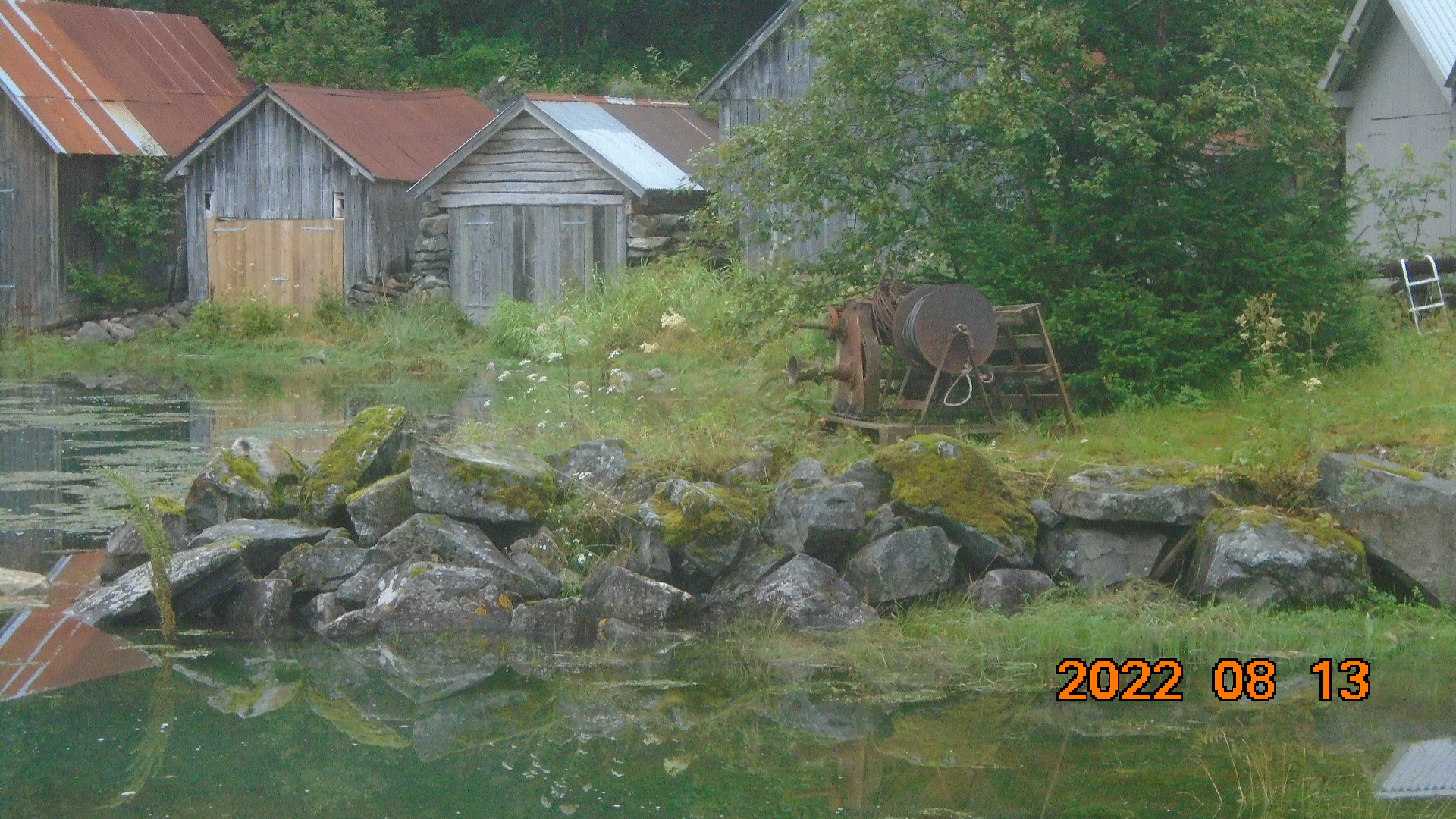 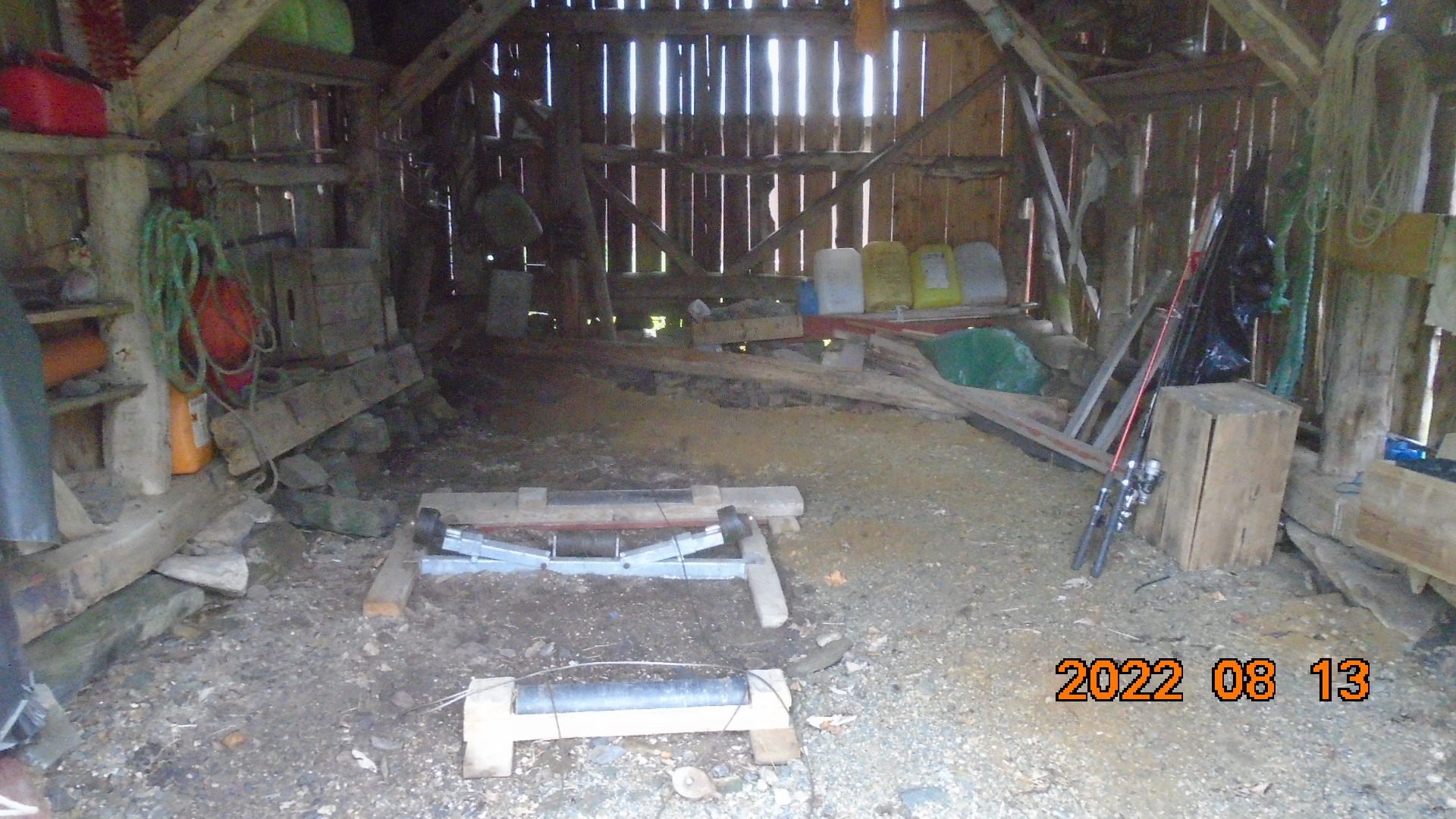 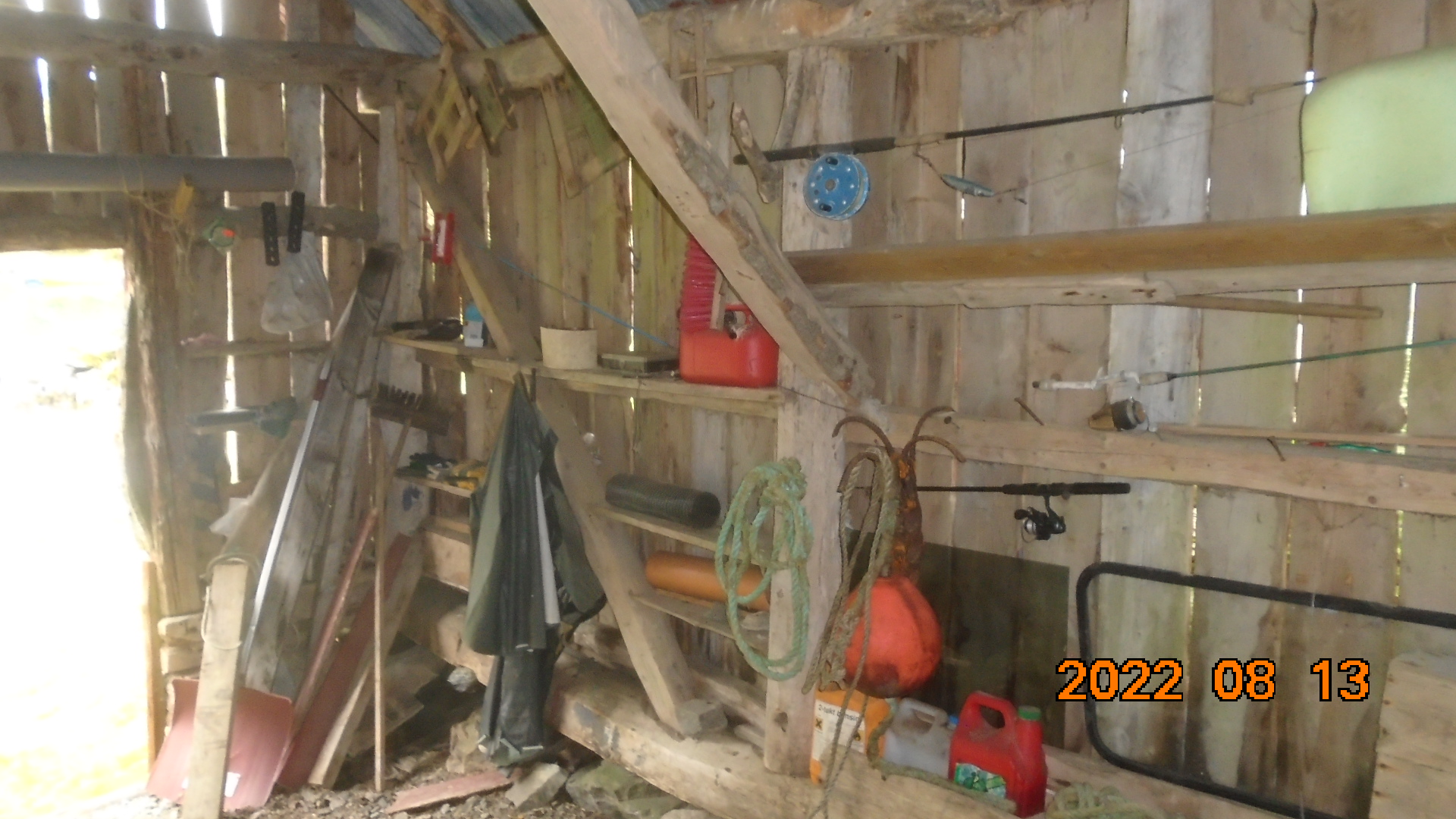 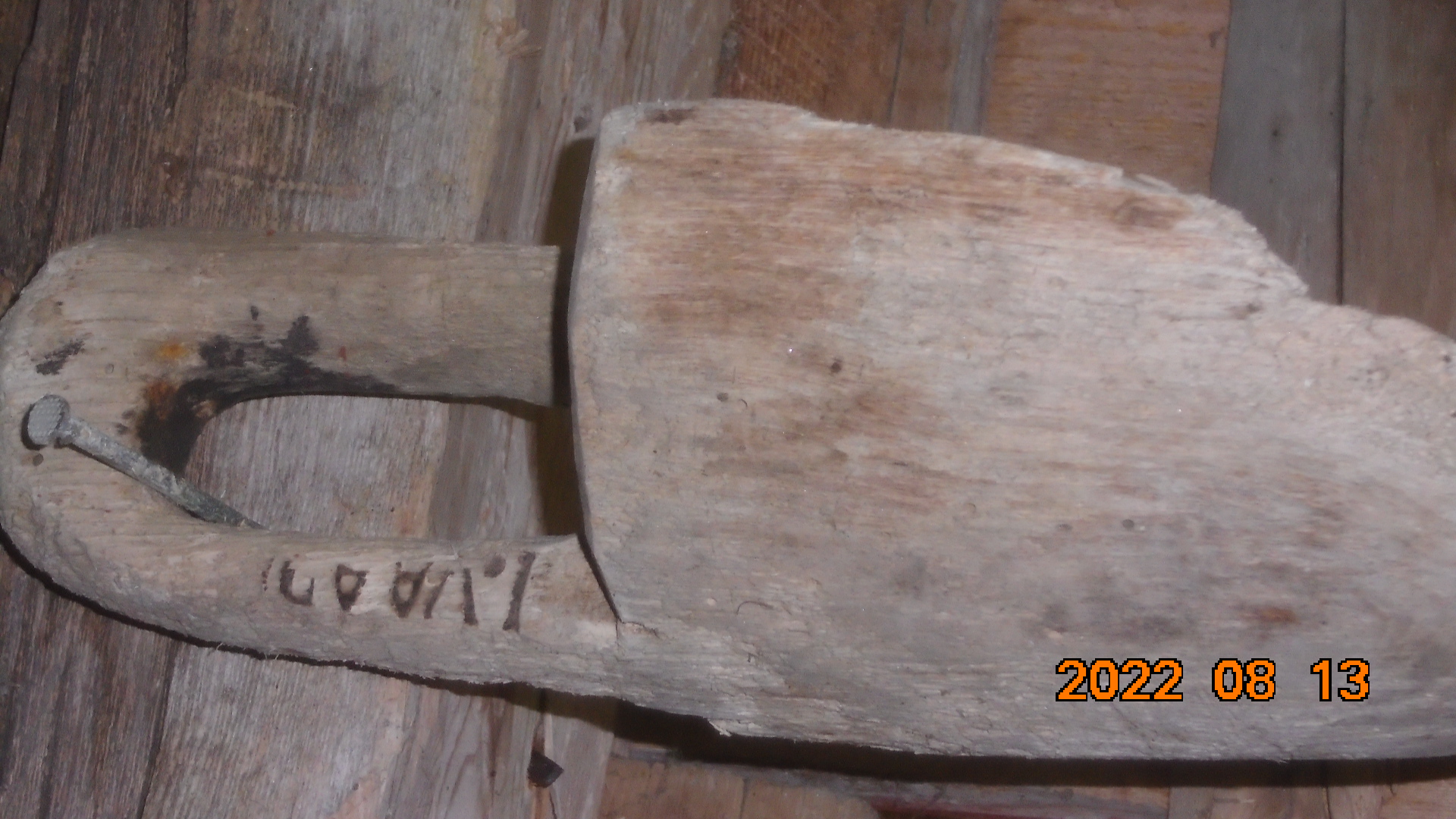 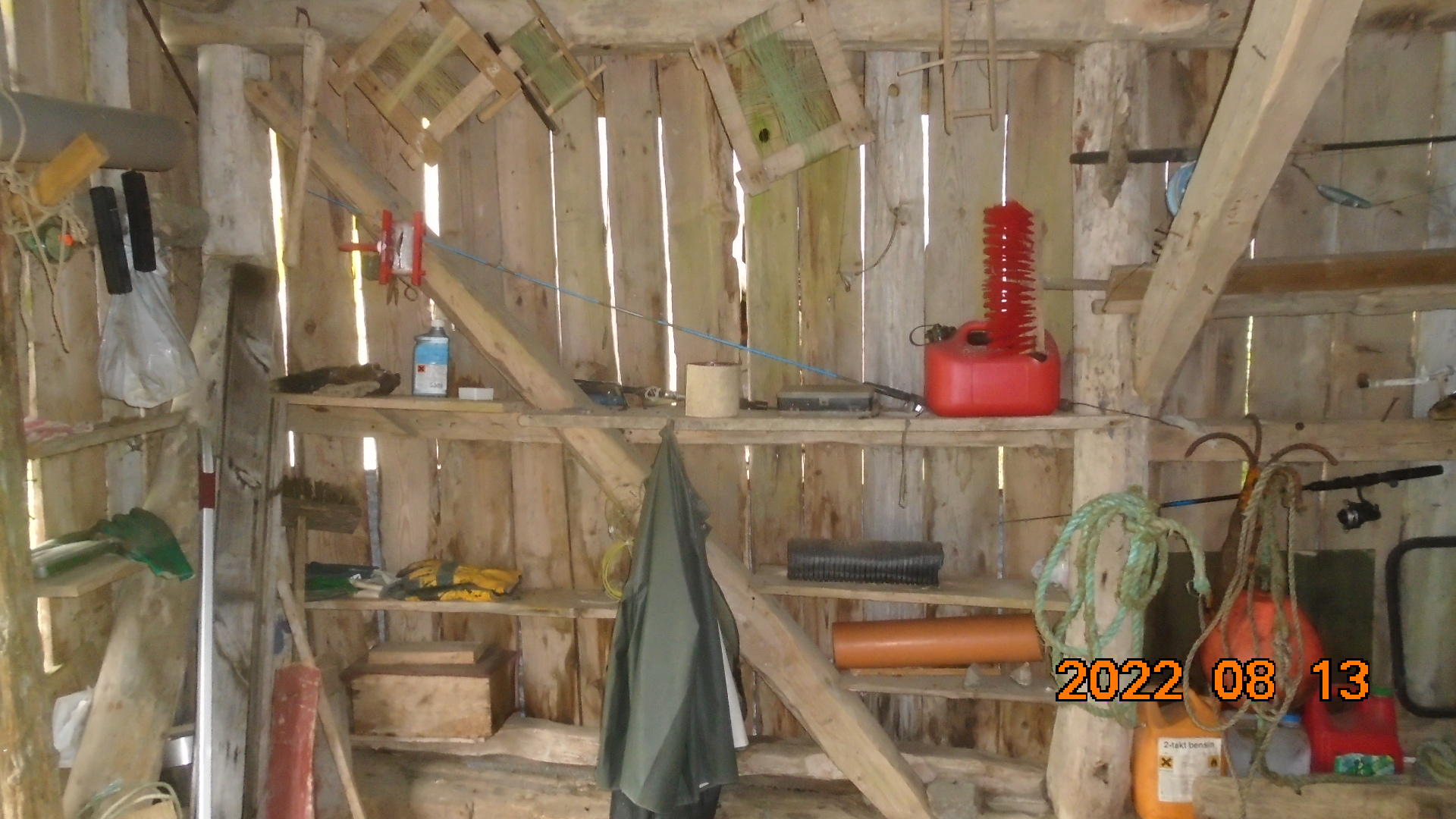 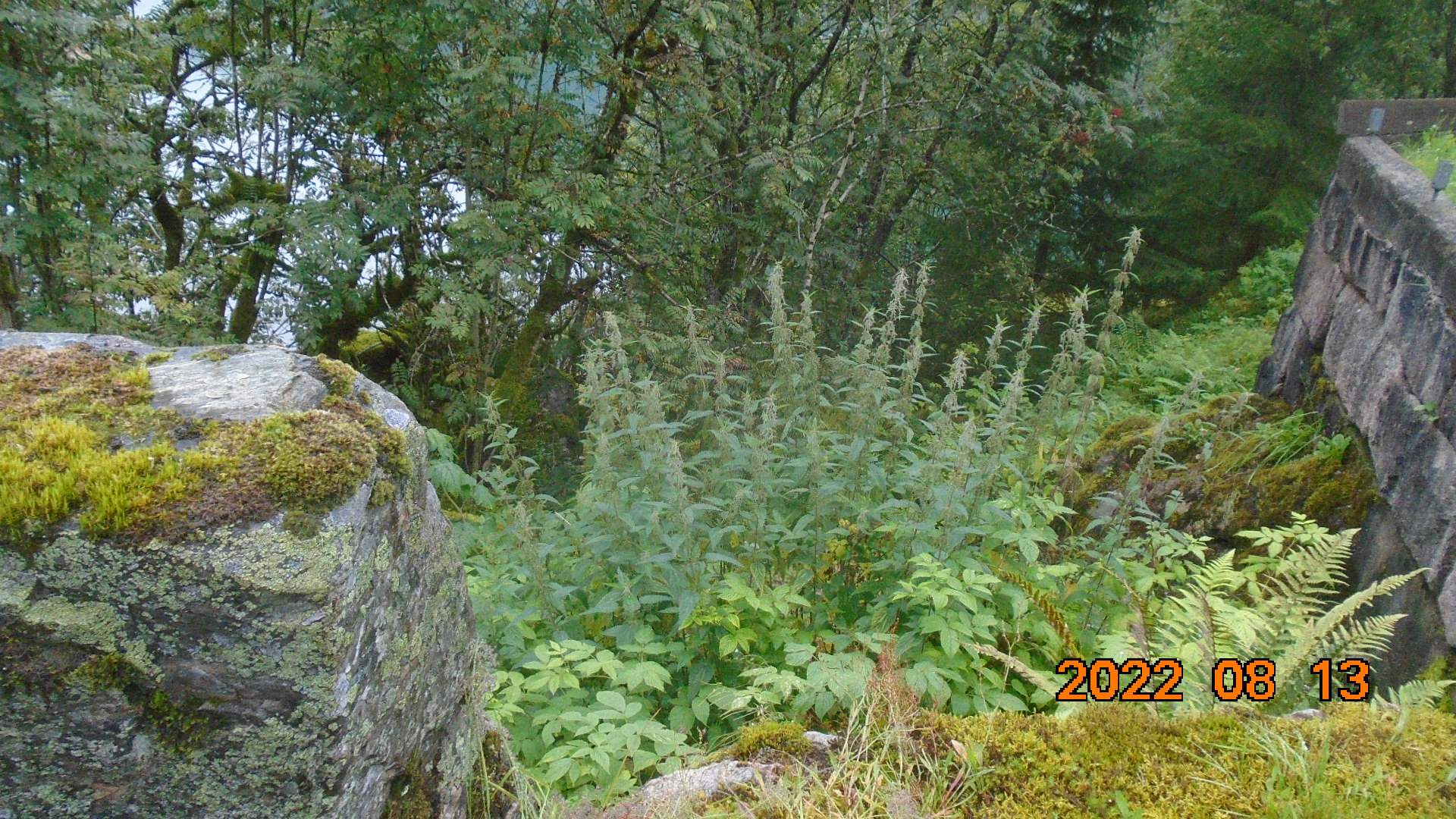